Pingitore A, Iervasi G, Forini F
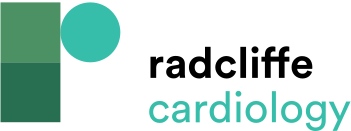 Table 1: Experimental Conditions in which Thyroid Hormone Exert a Cardioprotective Effect
Citation: European Cardiology Review 2016;11(1):36–42
https://doi.org/10.15420/ecr.2016:9:2
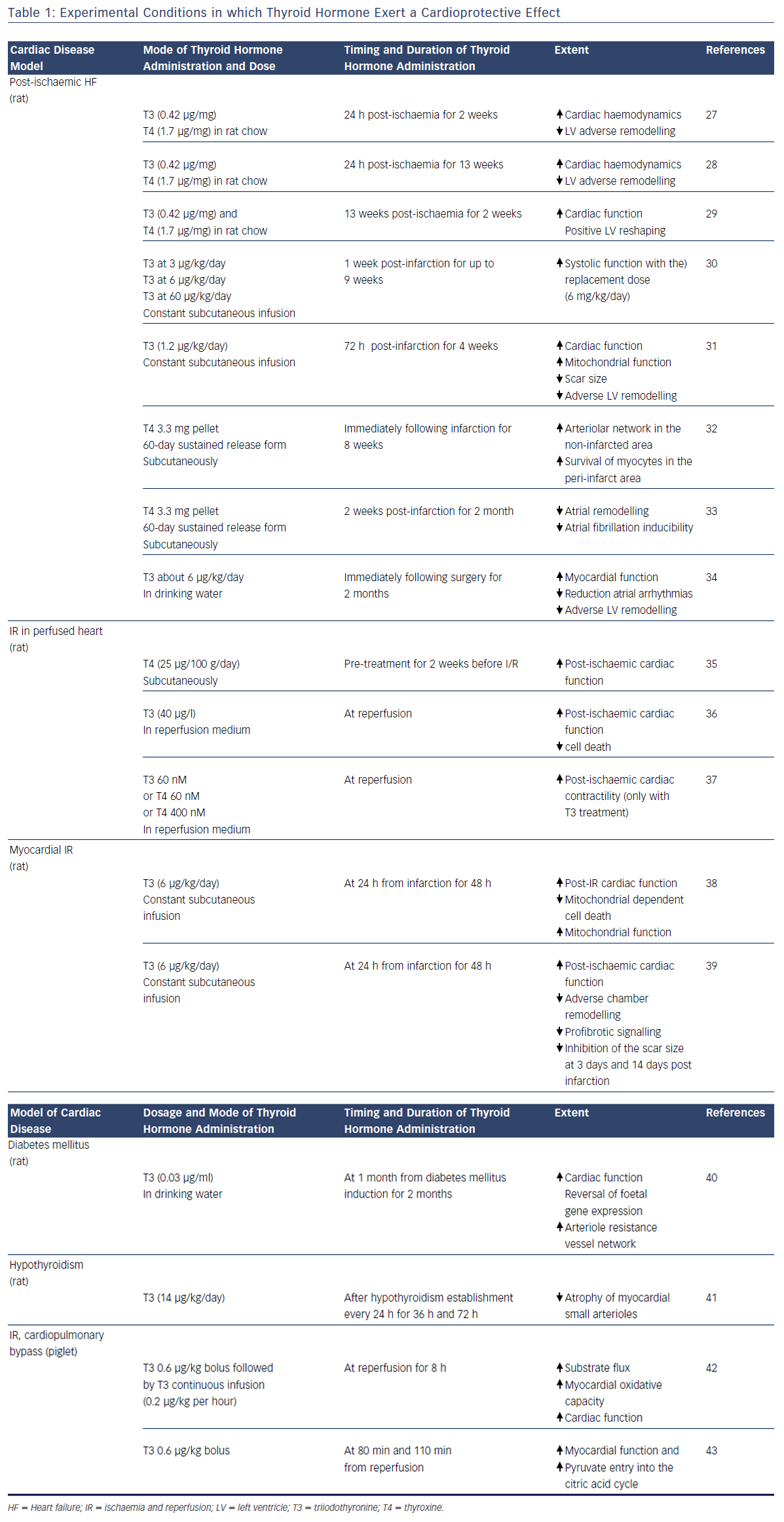